Opting out
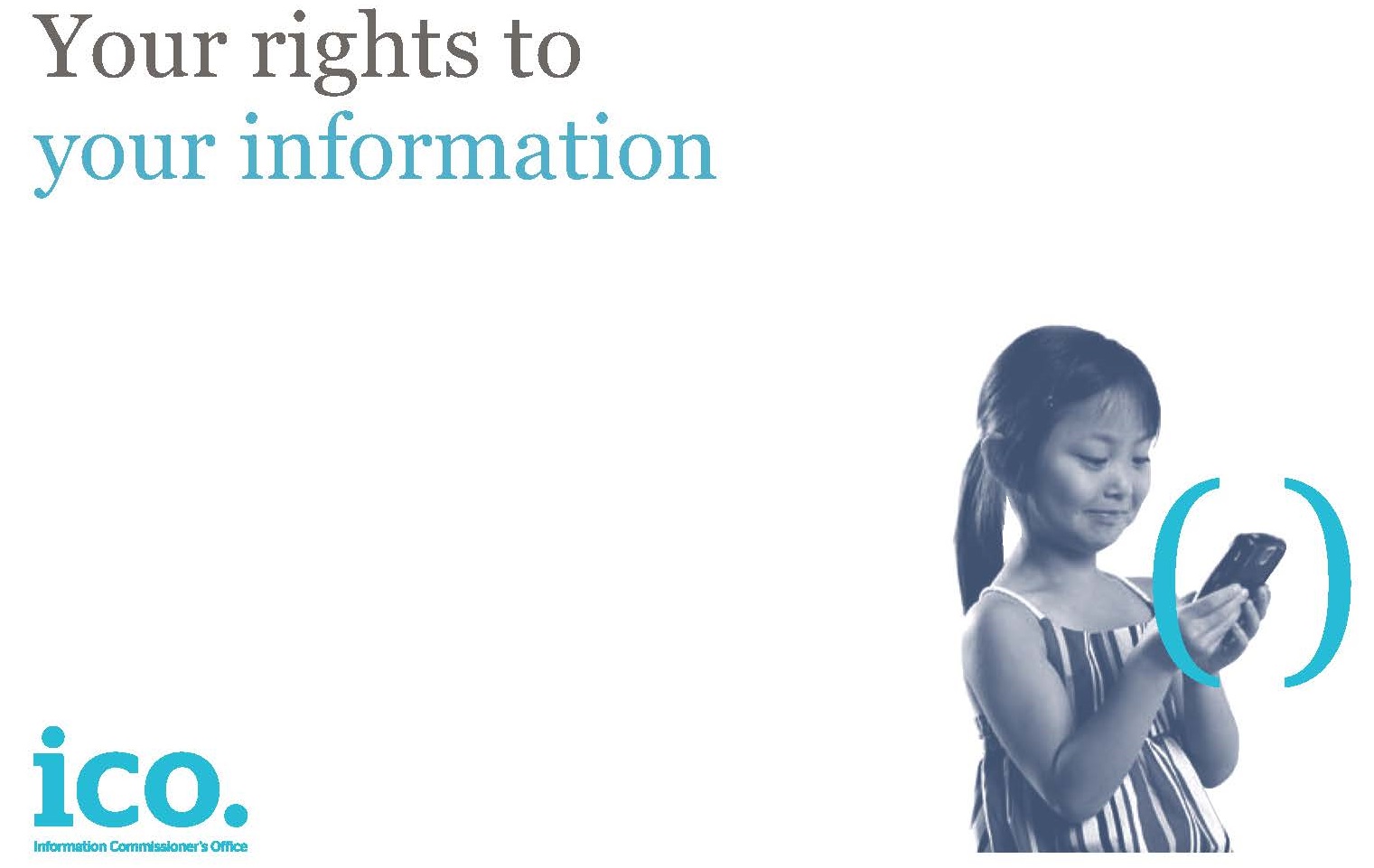 If you tick the box, what will happen?
Thank you for placing an order. Occasionally we make available to customers offers from other reputable companies. If you do not wish to receive further offers please tick the box below.
Thank you for registering to be a member of the ‘Free Games for Computers Club’. Each month we send out emails detailing new games available to members. Please 
tick the box below if you would like to receive our email.




Please note that we occasionally make our membership list details available to other games companies. By ticking the box you are also agreeing to receive emails from other companies.
Ublue Company Terms and Conditions

Offers valid until 20/9/20. Discounts not available on blue priced items. Free delivery for all orders over £50. All goods supplied subject to our terms and conditions. For full details on returning goods see page 17 or go to the relevant page on our website www.returns-ubluecompany.co.kk  All deliveries will require a signature. Please ensure arrangements are made for where packages may be received in the case of known absence from the delivery address. If you do not wish to be contacted by other companies for marketing purposes tick this box.     For full details of our privacy policy please go to www.privacyublue.co.kk